для разработчиков и менеджеров по проектам
Mobile SMARTSИнтеграция c «1С:Предприятием»
Презентация для технарей
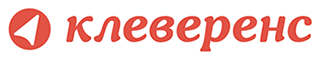 В этой презентации
Что такое Mobile SMARTS
Как Mobile SMARTS интегрируется с 1С
Примеры интеграции
Краткий FAQ
В: Mobile SMARTS умеет работать с 1С в онлайне?  
О: Да, можно прямо каждое сканирование слать в 1С в онлайне

В: А в офлайне?  
О: Да, если надо программа на Mobile SMARTS может работать автономно.

В: А если появилась связь?
О: Да, Mobile SMARTS может работать так, что при появлении связи выполненная работа отправится в 1С.
Mobile SMARTS
Платформа для разработки мобильных учетных решений под Android, Windows CE/Mobile от Клеверенс.

Более стабильная, быстрая и индустриальная альтернатива мобильной платформе от 1С, плотно интегрирована с терминалами сбора данных.
Для чего нужна Mobile SMARTS
в 2 раза быстрее, чем писать на С# или «1С:Предприятии»
в 2 раза дешевле разработчики (60 тыс./мес. против 120 тыс./мес. для Москвы)
Что входит в платформу
Средства разработки
Средства администрирования
Сервер терминалов и сервер печати
Native клиенты для ПК / Windows CE / Windows Mobile и Android
Компоненты доступа из ERP (OLE/COM)
Утилиты конвертации для TXT/CSV/Excel
Коннекторы к «1С:Предприятию» разных версий (см. раздел про коннектор)
Обработки для «1С:Предприятия» (в составе отраслевых продуктов)
«1С:Предприятие»
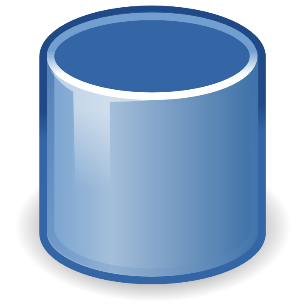 компоненты прямого доступа
через кредл/кабель
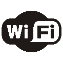 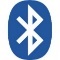 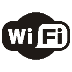 Mobile SMARTS
принтеры
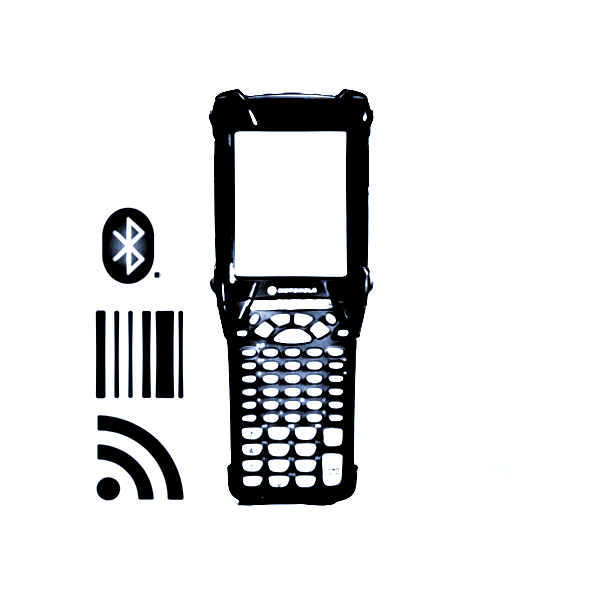 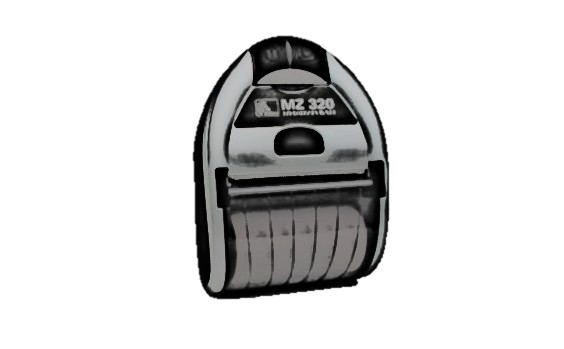 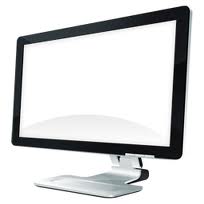 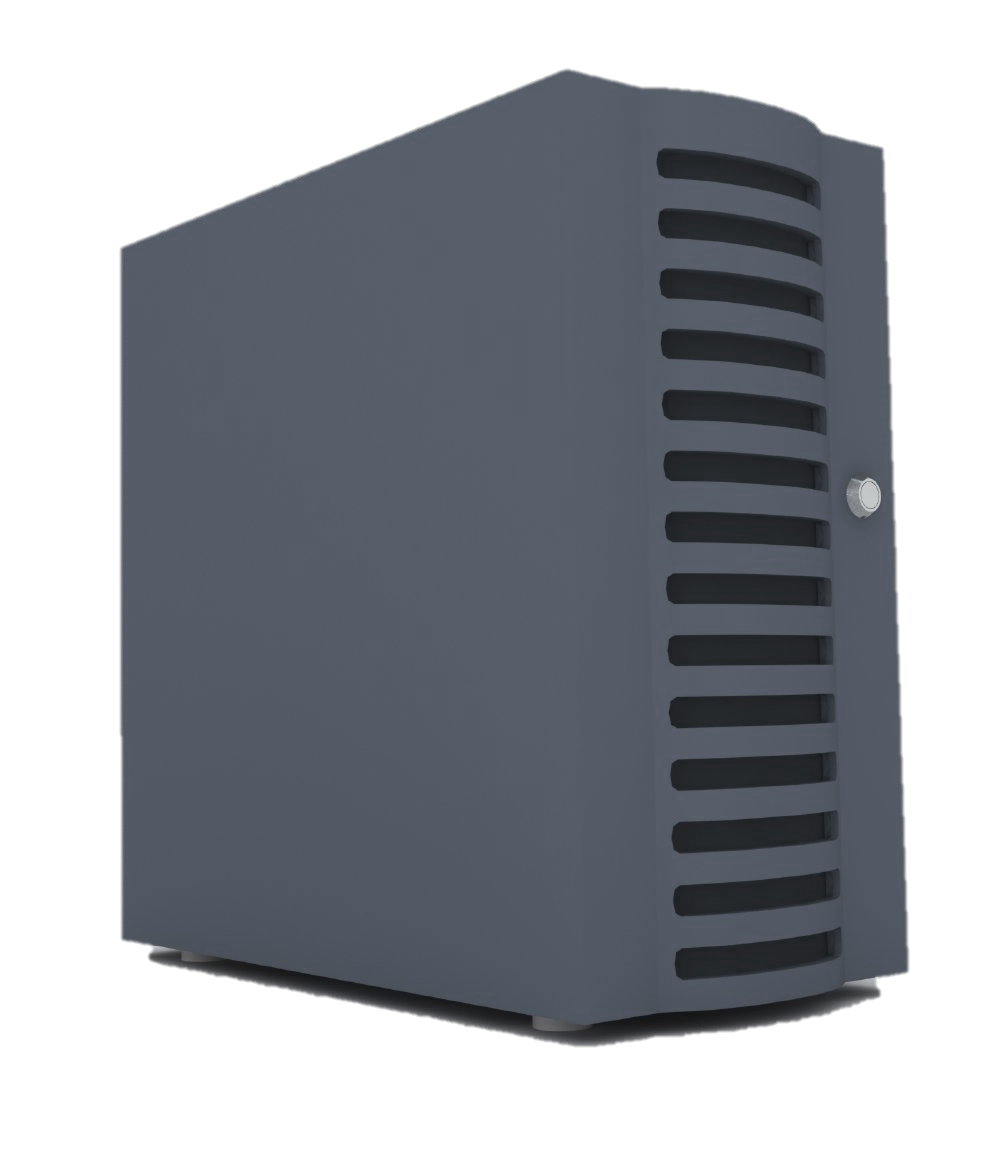 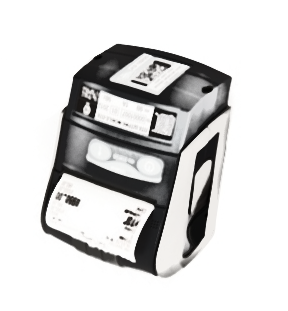 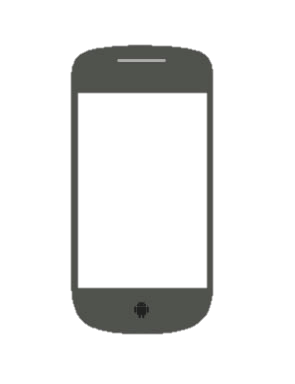 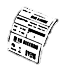 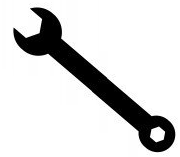 клиент Mobile SMARTS 
для ТСД
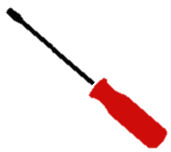 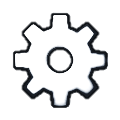 Компоненты решения
Средства разработки
Средства администрирования
Сервер терминалов и сервер печати
Клиенты для ПК / Windows CE / Windows Mobile и Android
Компоненты доступа из ERP (OLE/COM)
Утилиты конвертации для TXT/CSV/Excel
компоненты опосредованного доступа
мобильный 
ККМ
клиент Mobile SMARTS 
для Android
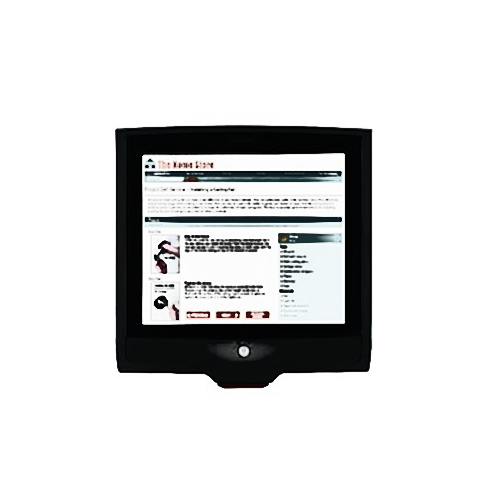 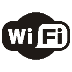 сервер Mobile SMARTS
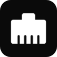 средства разработки 
и администрирования
Mobile SMARTS
клиент Mobile SMARTS 
для киоска (прайс-чекера)
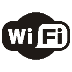 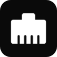 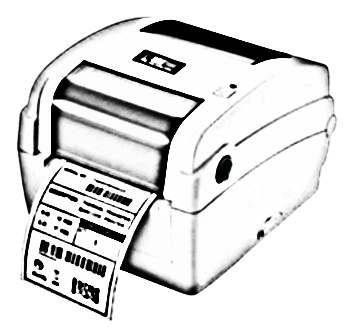 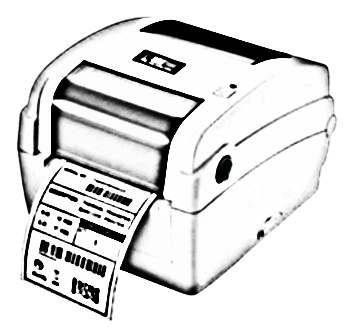 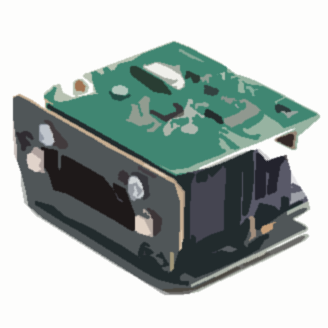 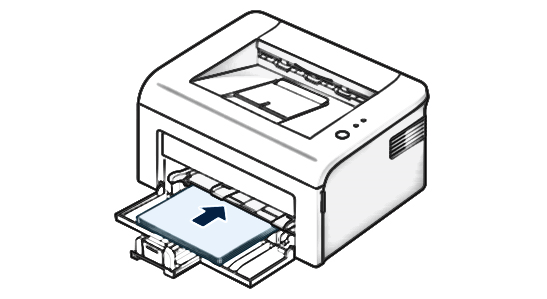 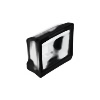 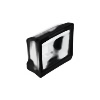 клиент Mobile SMARTS 
для индустриальных ПК
сканеры
принтеры
Варианты обмена
Без сервера (напрямую с ТСД через кабель, на файлах)
С сервером (напрямую с ТСД через Wi-Fi или сотовую связь)
Возможности при использовании системы без сервера
Обновление справочников
Обмен документами
Обновление конфигурации мобильной программы
Сбор логов
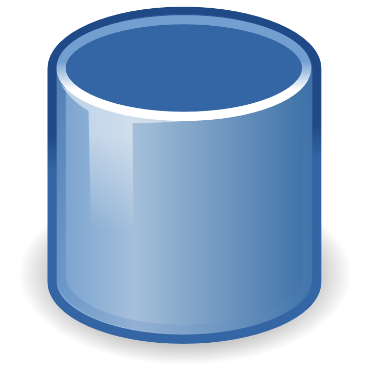 Возможности при использовании системы с сервером
Обновление справочников
Обмен документами
Гибридные данные (HYDB)
Обновление конфигурации мобильной программы
Обновление самого нативного клиента Mobile SMARTS
Сбор логов
Безопасность HTTPS
Печать через сервер печати
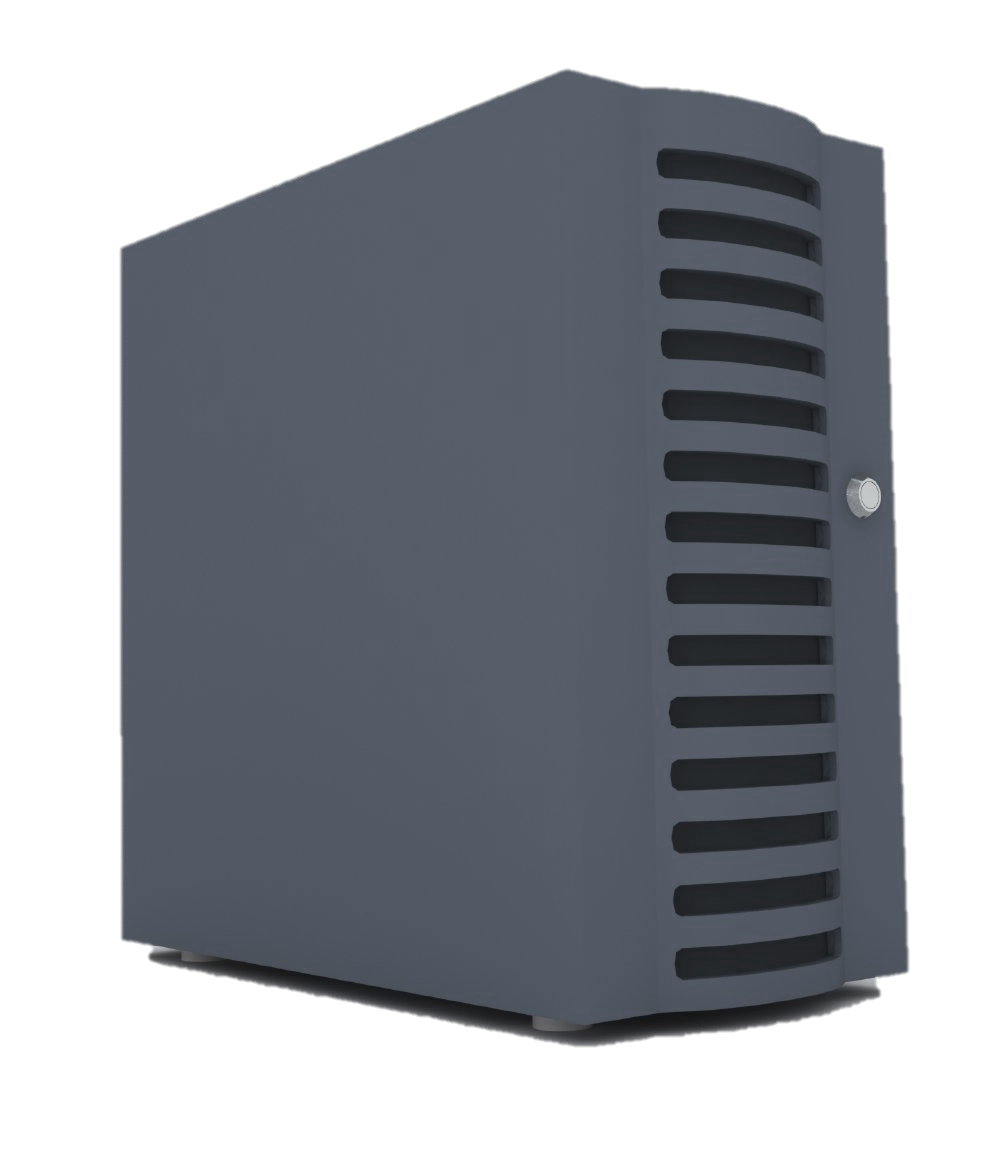 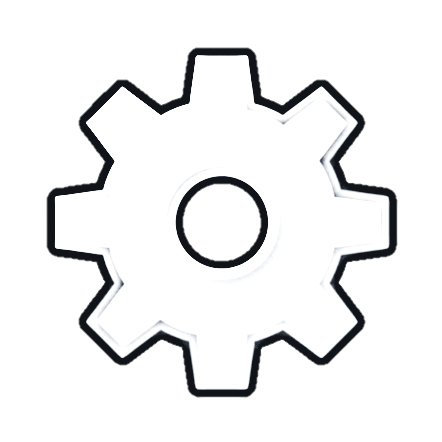 Три способа интеграции
Коннектор из Mobile SMARTS в 1С (для онлайн обмена)
Внешняя компонента и обработка для обращения из 1С в Mobile SMARTS
Драйвер торгового оборудования в БПО

Это три совершенно разных способа.
Три способа интеграции в картинках
1С
1С
1С
Внешняя компонента
Драйвер торгового оборудования
Внешняя компонента
Коннектор
номенклатура, справочники, документы,
номенклатура, справочники, документы,
документы, новые элементы справочников
отправить номенклатуру
забрать штрихкоды, кол-во, …
штрихкоды, кол-во, …
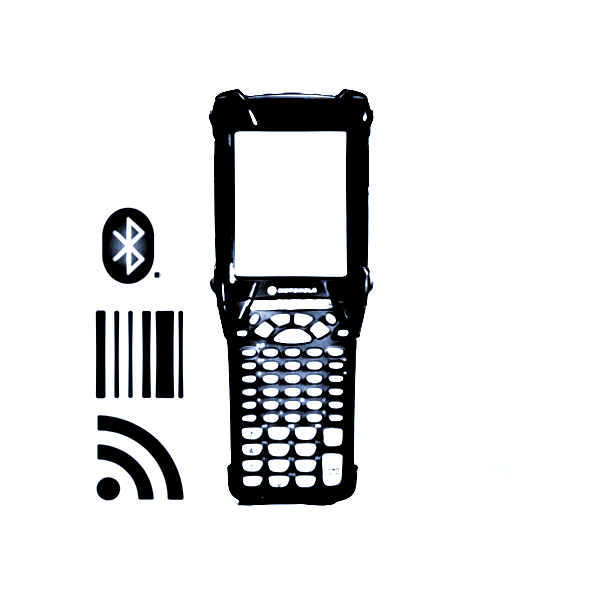 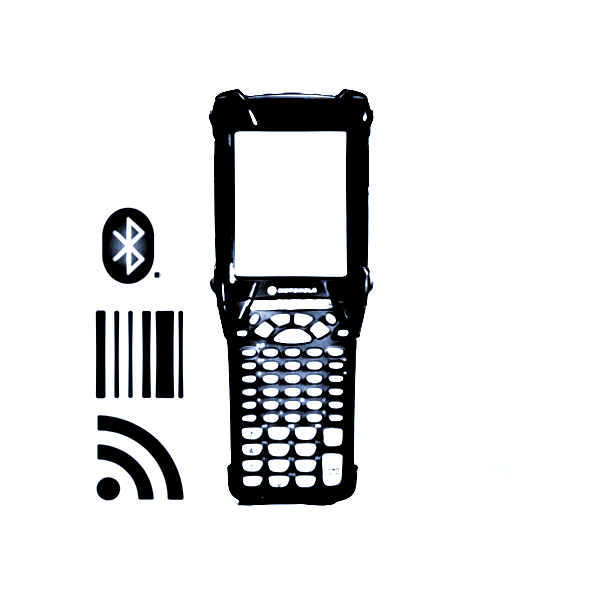 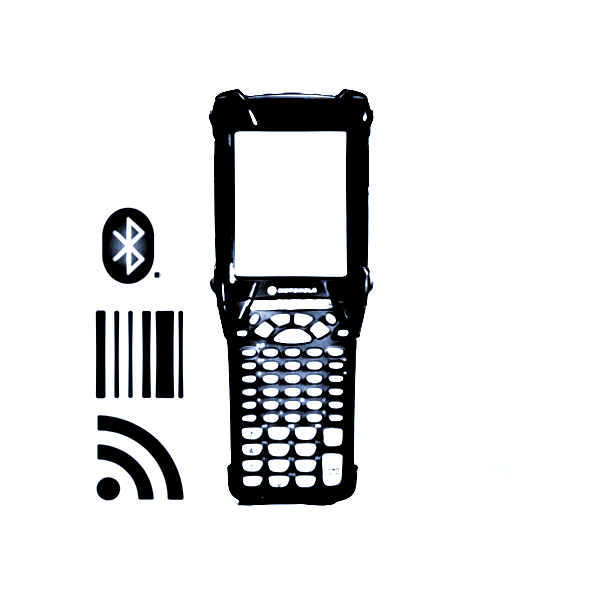 Стандарт от фирмы 1С
Нет доп. справочников
Нет отправки документов 1С на ТСД (нельзя работать по накладным для сверки)
Нет онлайна, обмен по проводу
Можно выгружать доп. справочники
Можно выгружать документы 1С на ТСД
Можно онлайн, можно офлайн
Можно запрашивать документы онлайн
Можно отражать движения в 1С онлайн
Коннектор из Mobile SMARTS в 1С (для онлайн обмена)Коннектор нужен для обращения с ТСД в 1С.  Используется для онлайн обмена и прямых вызовов с ТСД в 1С.Внешняя компонента и обработка для обращения из 1С в Mobile SMARTSВнешняя компонента нужна для обращения из 1С в ТСД.  Используется для ручного и регламентного обмена с ТСД при помощи специальной обработки загрузки/выгрузки.Драйвер торгового оборудования в БПОДля проводного подключения ТСД по кабелю по типу дата-коллектора, простой сбор штрихкодов, очень ограниченный протокол.
Первый способ:Коннектор и код 1С
Обмен, позволяющий работать онлайн
Обмен через коннектор
Этот способ используется для полноценного онлайн обмена между Mobile SMARTS и 1С без участия какого-либо оператора 1С.
Что такое коннектор
Коннектор — это специальная dll на .NET, которая исполняется под сервером Mobile SMARTS и разработана по технологии создания коннекторов к внешним учетным системам.
https://www.cleverence.ru/support/category:612/
Как это выглядит (в Mobile SMARTS)
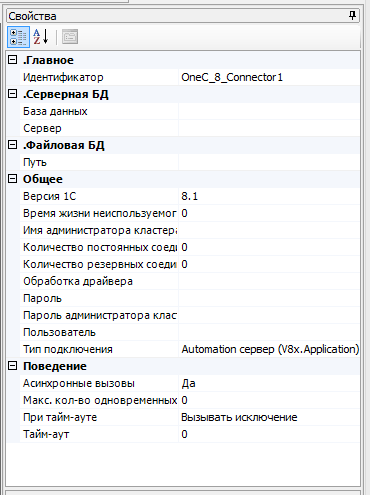 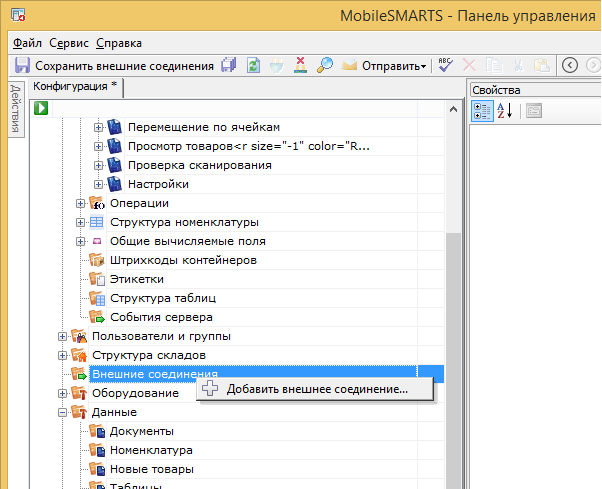 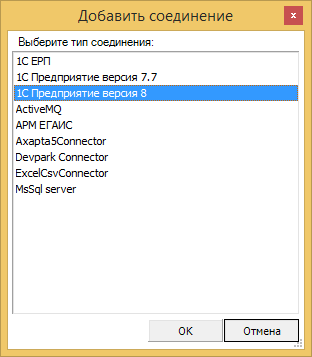 Обмен через промежуточную конфигурацию
В типовых конфигурациях 1С (1С:Розница, УТ, УНФ и т.п.), и в большинстве отраслевых решений 1С (ДАЛИОН, Штрих-М) по умолчанию нет поддержки ТСД при онлайн работе (поиск товаров, выборка остатков и цен, вызов печати), а в некоторых вообще нет поддержки торгового оборудования.
Схема обмена через промежуточную конфигурацию (старая схема) предусматривает, что весь этот код пишется в отдельной конфигурации 1С.
https://www.cleverence.ru/support/2306/
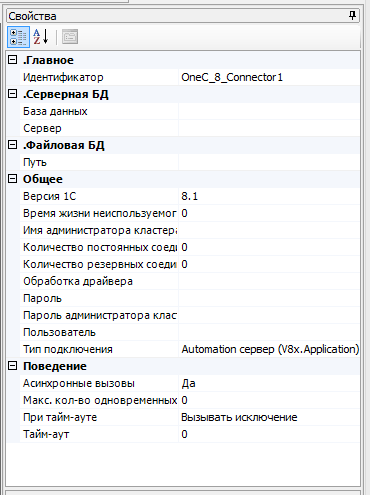 Обмен через промежуточную
Тут будут указаны параметры доступа к промежуточной конфигурации
Сервер Mobile SMARTS ходит в промежуточную базу данных 1С, в которой написан весь код интеграции с ТСД.
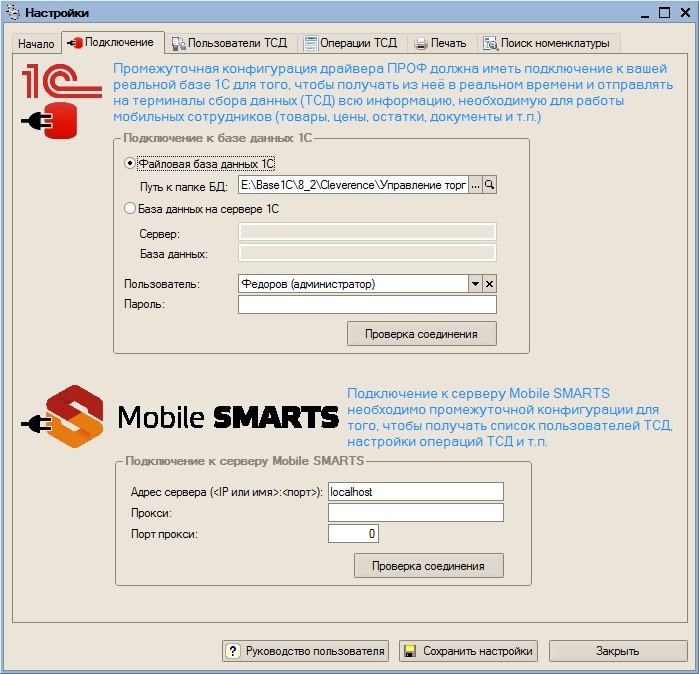 Обмен через промежуточную
Тут будут указаны параметры доступа к реальной конфигурации
В реальную базу 1С ходит не сам сервер Mobile SMARTS, а именно промежуточная конфигурация 1С.

Сделано это для того, чтобы весь код обмена был написан на 1С и его можно было легко исправлять.
Прикладной продукт (например, «Mobile SMARTS: Магазин 15»)
Через промежуточную базустарая схема
Сервер Mobile SMARTS с подключенными к нему ТСД
База ТСД, подключенного по кабелю USB
Коннектор к 1С на .NET
Код интеграции никак не затрагивает основную конфигурацию 1С.
Используется в драйвере ПРОФ.
Сервер Mobile SMARTS запускает внутри у себя внешнее соединение к специальной промежуточной базе 1С, в которой написан весь код интеграции с основной базой.
OLE/COM Automation компонента от 1С
Код 1С в промежуточной конфигурации (например, драйвера ПРОФ)
Код 1С в прикладной конфигурации (например, Розница 2.2) существует сам по себе, никак не затрагивается
OLE/COM Automation компонента от 1С (в режиме либо COM либо Application, в зависимости от особенностей прикладной 1С)
https://www.cleverence.ru/support/2306/
Обмен через обработку
Другая, новая схема обмена (через обработку) предусматривает, что весь код обмена пишется в отдельной обработке 1С, без использования промежуточной конфигурации.
Кратко: ТСД зовет сервер, у сервера внутри запущен 1С (COM или Application), сервер зовет код из обработки в 1С, обработка зовет код из модулей прикладной конфигурации.
https://www.cleverence.ru/support/28830/
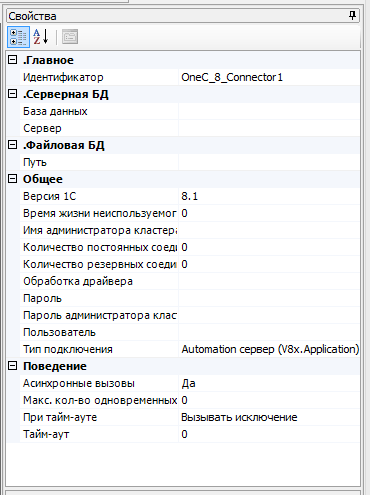 Обмен через обработку
Тут будут указаны параметры доступа к реальной конфигурации
Сервер Mobile SMARTS ходит сразу в реальную базу данных 1С.

Код обмена написан в обработке, коннектор открывает эту обработку и зовет из неё нужные методы.
путь к обработке
Прикладной продукт (например, «Mobile SMARTS: Магазин 15»)
Через обработкуновая схема
Сервер Mobile SMARTS с подключенными к нему ТСД
База ТСД, подключенного по кабелю USB
Коннектор к 1С на .NET
Код интеграции никак не затрагивает основную конфигурацию 1С.

Сервер Mobile SMARTS запускает внутри у себя либо внешнее соединение к 1С (COM), либо полноценного 1С-клиента (Application), открывает там обработку и работает через вызовы методов её главной формы.
OLE/COM Automation компонента от 1С (в режиме либо COM либо Application)
Код 1С в прикладной конфигурации (например, Розница 2.2) существует сам по себе, никак не затрагивается
Код 1С в прикладной обработке Клеверенс (обработка просто открывается в прикладной базе, и если используется COM, то нужны права на внешнее соединение)
Код 1С в обработке интеграции (используется как сервисная)
Обработка содержит код интеграции только с той конфигурацией 1С, которая используется (например, с Розницей 2.2).
Онлайн обмен через обработку
Новая схема поддерживает онлайн и очень хорошо документирована https://www.cleverence.ru/support/28830/
Пример вызова базы 1С через коннектор
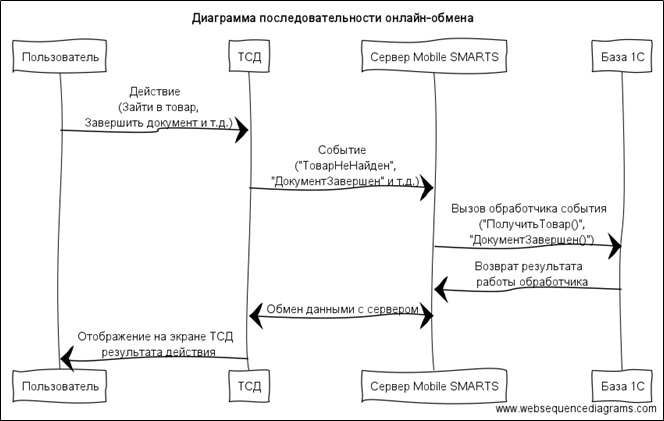 На примере онлайн-проведения документа в 1С при завершении документа на ТСД.

База 1С — реальная либо промежуточная.
Мастер подключения
Для отраслевых продуктов все указанные настройки заполняются при помощи удобного мастера подключения.

https://www.cleverence.ru/support/16918/
Пример работы мастера подключения
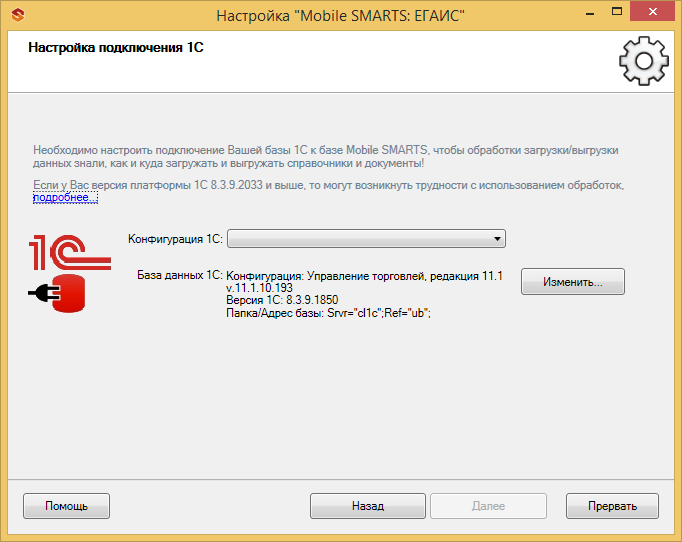 Подключение выполняется по шагам.
Мастер переносит все указанные настройки в свойства коннектора 1С.
Разница между старым и новым
Старый способ через промежуточную конфигурацию используется в старом продукте «драйвера ТСД от Клеверенс» в варианте ПРОФ.
Промежуточную конфигурацию было проще отлаживать в реальном режиме.
Все настройки обмена хранятся в базе промежуточной конфигурации 1C
Новый способ через обработку используется в новых продуктах типа «Mobile SMARTS: Магазин 15» и «Mobile SMARTS: Склад 15».
Скорость работы выше, так как нет лишнего подключения сервера к промежуточной базе.
Все настройки хранятся в Mobile SMARTS
Почему так много лишних прослоек?
На самом деле не много, всё сделано для виртуализации вызовов.
Если добавить сюда коммутатор, Web-сервер, стеки сетевых протоколов и приложение на ТСД, то окажется, что в любой системе есть еще сотни промежуточных слоёв, которые просто скрыты.
https://www.cleverence.ru/support/category:697/
Преимущества и недостатки
Онлайн обмен
Сделаны мощные настройки правил отбора и заполнения документов 1С
Часто модули прикладных конфигурацией 1С написаны так, что падают или зависают при работе из внешнего соединения
Итого про коннекторы
Mobile SMARTS умеет подключаться к внешним системам
Есть две схемы обмена (старая и новая)
Для работы онлайн не нужно править конфигурацию 1С
Всё настраивается визуально, но можно писать и код 1С


Подробнее про коннекторы читайте https://www.cleverence.ru/support/category:612/
Второй способ:Внешняя компонента и обработка
Обмен при помощи загрузок/выгрузок, если нужен обмен через кабель USB
В разделе про внешнюю компоненту
Что за внешняя компонента?
Что за внешняя обработка?
Как реализована схема интеграции?
Какие плюсы и минусы?
Обмен через внешнюю компоненту
Этот способ используется для полноценного обмена справочниками и документами в оффлайне по команде оператора 1С.

Оператор работает в обработке, выгружает задания, загружает результаты.
Внешняя компонента
Для доступа к Mobile SMARTS из 1С существует компонента TerminalConnector, разработанная в соответствии с технологией создания внешних компонент.
К сожалению, очень часто TerminalConnector тоже называют драйвером, что вносит путаницу в понятиях.
https://www.cleverence.ru/devlib/TerminalConnector/Cleverence.Warehouse.TerminalConnector.html
Технология внешних компонент
К внешним компонентам существуют свои требования от компании 1С. 
В первую очередь они должны поддерживать два языка (русский, английский) и не допускать утечек памяти.
https://its.1c.ru/db/metod8dev#content:3221:hdoc
Подключение в коде 1С
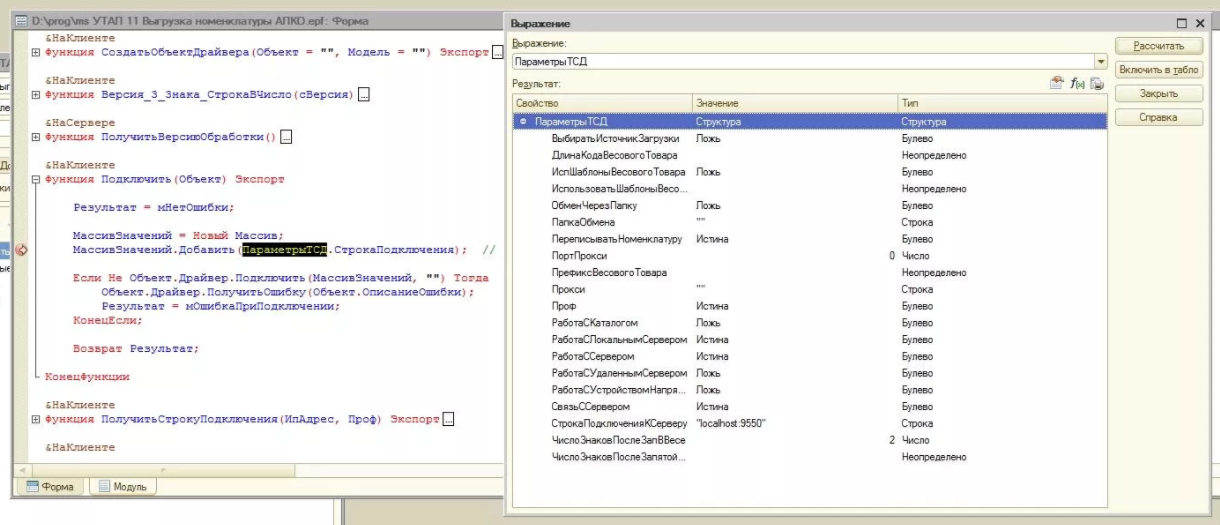 Внешняя обработка
Для удобства интеграции с внешней компонентой Клеверенс написаны готовые внешние обработки для «1С:Предприятия», которые уже умеют выгружать и загружать все нужные данные.
Эти обработки от Клеверенс играют для внешней компоненты ту же роль, что БПО играет для драйвера ТО, а именно: готовый код обмена, готовые формочки.
Старые обработки
В старых продуктах Клеверенс (типа драйвера ТСД от Клеверенс) используются старые обработки.
Для подключения обработок драйвера в качестве дополнительных обработок конфигурации 1С, нужно зайти в «Администрирование» и выбрать «Дополнительные отчеты и обработки».
https://www.cleverence.ru/support/2308/
Код 1С в прикладной конфигурации (например, Розница 2.2) существует сам по себе, никак не затрагивается
Схема подключениястарая
Код 1С в обработке Клеверенс (обработка просто открывается в прикладной базе, права администратора не нужны)
Обработка содержит код интеграции со всеми поддерживаемыми конфигурациями 1С!
Код интеграции никак не затрагивает основную конфигурацию 1С.
В любой обработке 1С содержится код всех интеграций со всеми поддерживаемыми конфигурациями 1С.
Внешняя компонента TerminalConnector, разработанная на .NET специально для «1С:Предприятия» (входит в поставку платформы Mobile SMARTS)
Библиотека так называемой инфраструктуры Mobile SMARTS на .NET, благодаря которой не важно, как ТСД подключен (локально по USB или удаленно к серверу)
Прикладной продукт (например, «Mobile SMARTS: Магазин 15»)
Сервер Mobile SMARTS с подключенными к нему ТСД
База ТСД, подключенного по кабелю USB
Как это выглядит (старые обработки)
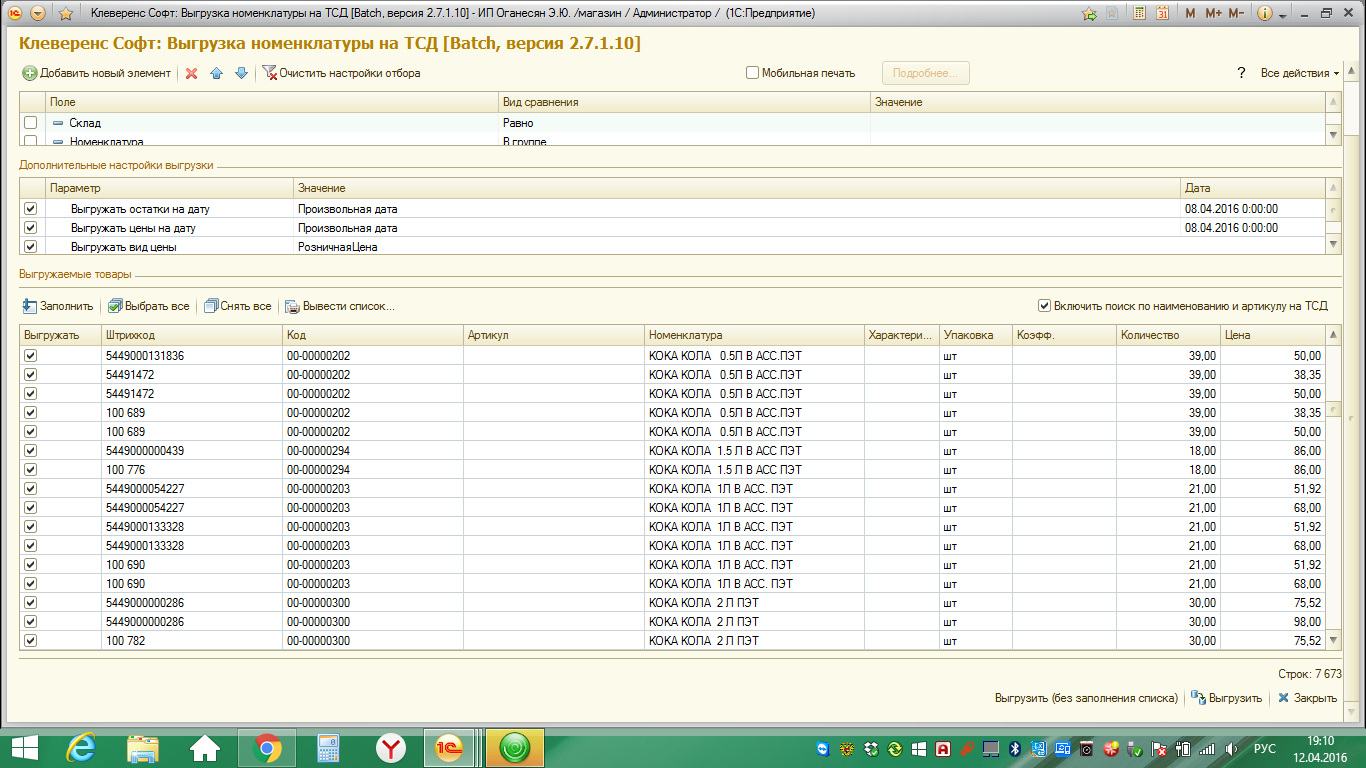 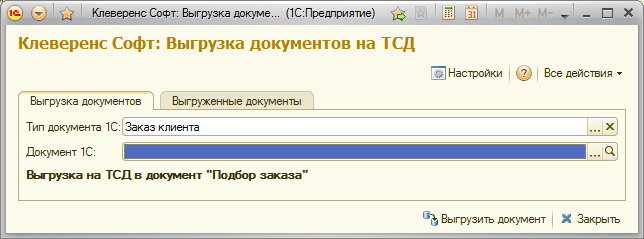 Новые обработки
В старых продуктах Клеверенс (продуктах типа «Mobile SMARTS: Магазин 15» и «Mobile SMARTS: Склад 15») используются новые обработки.
https://www.cleverence.ru/support/category:697/
Код 1С в прикладной конфигурации (например, Розница 2.2) существует сам по себе, никак не затрагивается
Схема подключенияновая
Код 1С в прикладной обработке Клеверенс (обработка просто открывается в прикладной базе, права администратора не нужны)
Код 1С в обработке интеграции (используется как сервисная)
Обработка содержит код интеграции только с той конфигурацией 1С, которая используется (например, с Розницей 2.2).
Код интеграции никак не затрагивает основную конфигурацию 1С.

Есть две обработки.
Одна содержит формочки для пользователя и общий код обмена.
Вторая содержит методы интеграции с конкретной прикладной конфигурацией 1С.
Внешняя компонента TerminalConnector, разработанная на .NET специально для «1С:Предприятия» (входит в поставку платформы Mobile SMARTS)
Библиотека так называемой инфраструктуры Mobile SMARTS на .NET, благодаря которой не важно, как ТСД подключен (локально по USB или удаленно к серверу)
Прикладной продукт (например, «Mobile SMARTS: Магазин 15»)
Сервер Mobile SMARTS с подключенными к нему ТСД
База ТСД, подключенного по кабелю USB
Почему так много лишних прослоек?
Это не лишние прослойки, а уровни абстракции для виртуализации.
Они не тормозят работу и не занимают места.
Схема показывает, какие уровни абстракции введены, чтобы снять с разработчика задачу следить в коде 1С за способом обмена.
https://www.cleverence.ru/support/category:697/
Как это выглядит (новые обработки)
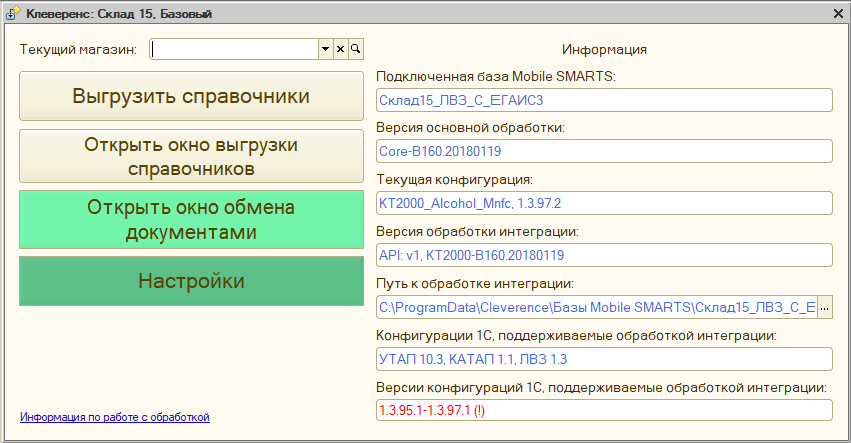 Как это выглядит (новые обработки)
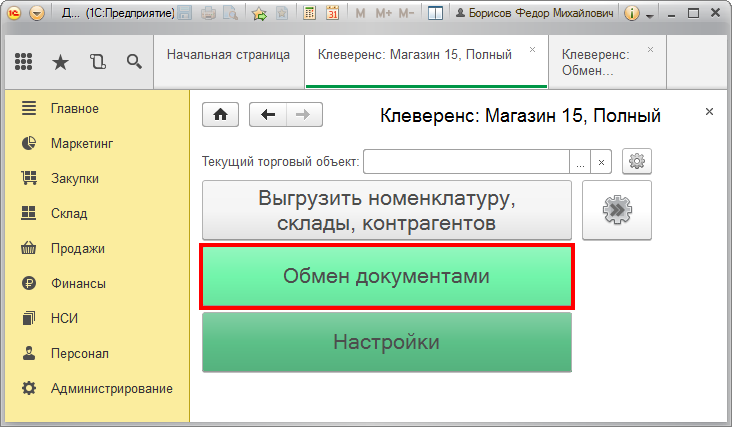 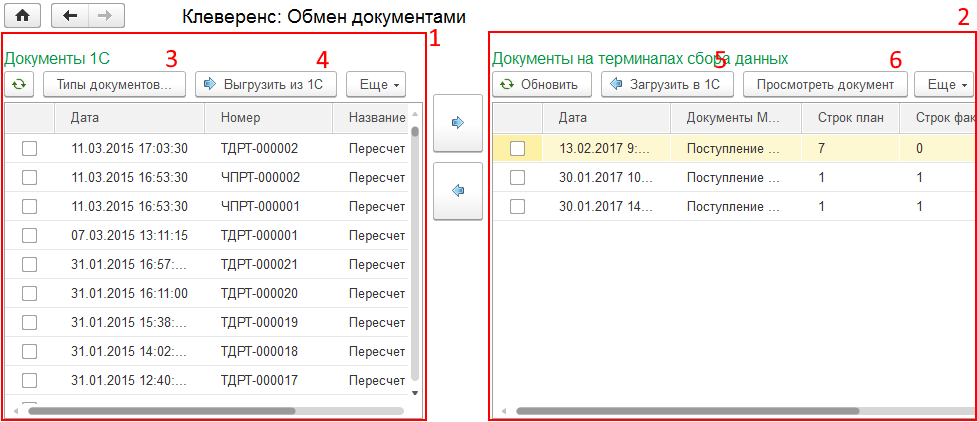 Разница между старым и новым
Старые обработки используется в старых продуктах типа «драйвера ТСД от Клеверенс»
Для выгрузки товаров, выгрузки документов, загрузки документов и настройки используются физически разные обработки (итого 4 файла)
Новая обработка используется в новых продуктах типа «Mobile SMARTS: Магазин 15» и «Mobile SMARTS: Склад 15»
Новых обработок две (одна про формочки, вторая про интеграцию, итого 2 файла)
В новой обработке удобнее выгружать и загружать документы
Преимущества и недостатки
Функционала гораздо больше, чем в стандартном обмене БПО
Сделаны мощные настройки правил заполнения документов 1С
В типовых 1С нет кнопки «Заполнить из ТСД» (но есть, например, в Штрих-М)
Третий способ:Драйвер ТО и БПО
Стандарт на подключение драйверов ТСД
В разделе про драйвер ТО и БПО
Что такое драйвер ТО?
Что такое БПО?
Как реализована схема интеграции?
Какие плюсы и минусы?
Драйвер торгового оборудования
Для подключения внешнего оборудования компанией 1С разработан стандарт на так называемый драйвер торгового оборудования (ТО).
Этот стандарт в основном предполагает, что ТСД является простым устройством для сканирования и подсчета штрихкодов.
Не подходит для онлайн-обмена.
https://its.1c.ru/db/metod8dev#content:4829:hdoc:chapter234
Библиотека подключаемого оборудования
Для облегчения встраивания драйвера в прикладные конфигурации фирмой 1С разработана библиотека подключаемого оборудования (БПО), в которой есть готовые средства для работы с драйверами торгового оборудования.

http://v8.1c.ru/libraries/cel/
Драйвер от Клеверенс
У компании Клеверенс есть такой драйвер ТО и соответствующие сертификаты
https://1c.ru/news/info.jsp?id=23900
http://1c.ru/news/info.jsp?id=23775 
http://1c.ru/news/info.jsp?id=15910
Код 1С в прикладной конфигурации (например, Розница 2.2)
Схема подключения
Код 1С в библиотеке подключаемого оборудования (БПО)
Внешняя компонента Клеверенс, разработанная по технологии Native API (входит в поставку БПО)
Много промежуточных слоев по требованию фирмы 1С для снятия зависимости от операционной системы, способа подключения и аппаратной платформы.

http://1c.ru/rus/products/1c/predpr/compat/torg/demand.htm
Внешняя компонента TerminalConnector, разработанная на .NET специально для «1С:Предприятия» (входит в поставку платформы Mobile SMARTS)
Библиотека так называемой инфраструктуры Mobile SMARTS на .NET, благодаря которой не важно, как ТСД подключен (локально по USB или удаленно к серверу)
Прикладной продукт (например, «Mobile SMARTS: Магазин 15»)
Сервер Mobile SMARTS с подключенными к нему ТСД
База ТСД, подключенного по кабелю USB
Как это выглядит
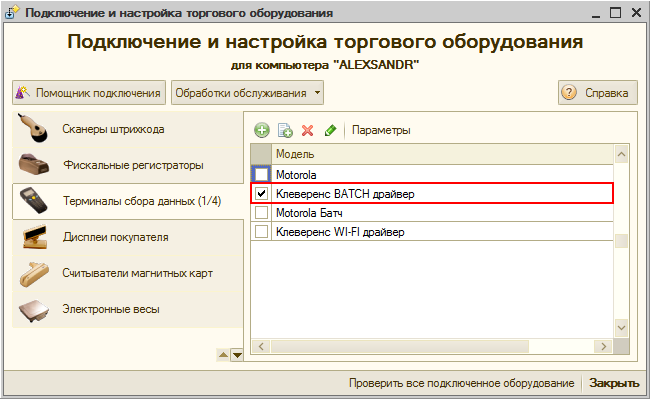 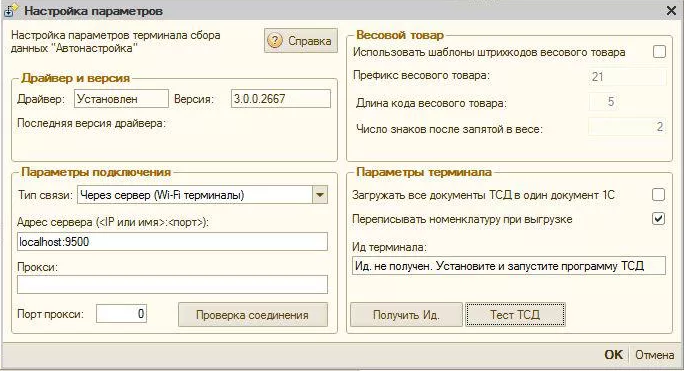 Как это выглядит в новых версиях
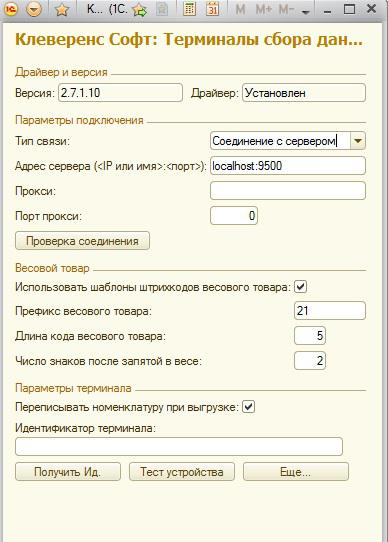 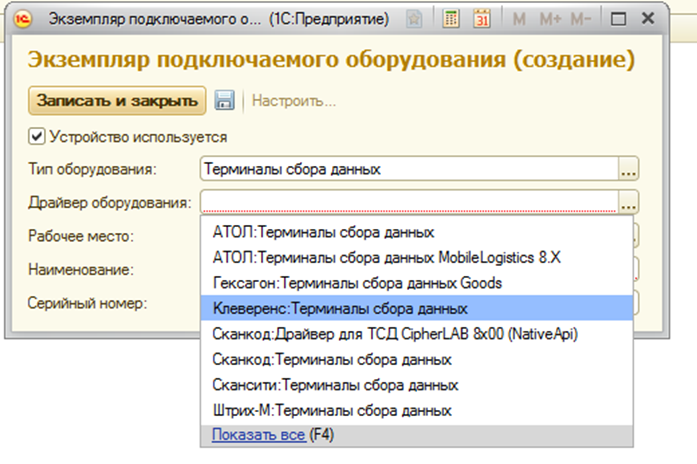 Что умеет драйвер ТСД согласно БПО
Принять плоскую таблицу с данными о товарах, их штрихкодах, цене, кол-ве.
Вернуть в 1С плоскую таблицу о сканированных штрихкодах и их кол-ве.

Умеет не много.
Изначально стандарт создавался для простых ТСД по типу DOS.
Способ взаимодействия
Таблица для выгрузки в ТСД формируется на основе базы данных средствами конфигурации (т.е. это находится за пределами драйвера и БПО).
Далее обработка выгрузки таблицы товаров в ТСД предусматривает выгрузку несколькими итерациями путем последовательных вызовов «ВыгрузитьТаблицу (UploadTable)» с пакетами данных определенного размера в виде XML (например, по 100 записей).
Пример текстового XML выгрузки
<?xml version="1.0" encoding="UTF-8"?> 
<Table FullLoad="true"> 
    <Record BarCode="4008110271538" Name="Блокнот для заметок" 
            UnitOfMeasurement="Штуки" CharacteristicOfNomenclature="" 
            SeriesOfNomenclature="" Quality="" Price="25,30" Quantity="7"/> 
    <Record BarCode="2900001355643" Name="Финики в банке" UnitOfMeasurement="Штуки" 
            CharacteristicOfNomenclature="" SeriesOfNomenclature="" Quality="Зеленые" 
            Price="95,50" Quantity="7"/>
</Table>
Подробнее о выгружаемых полях
Как это выглядит
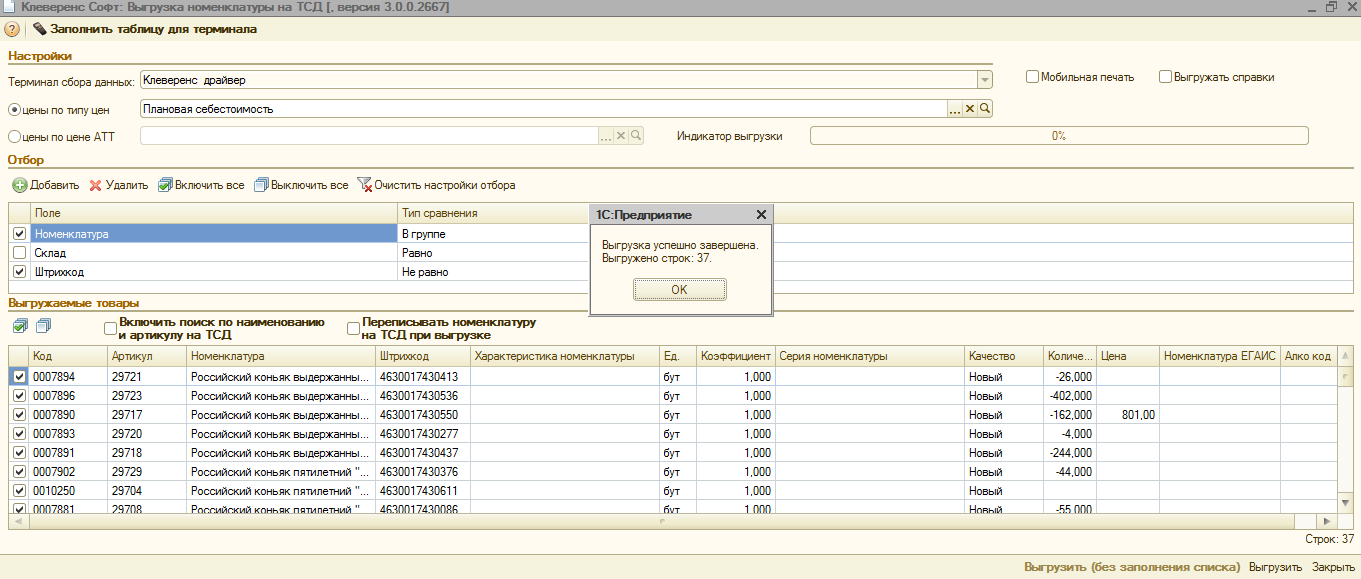 Заполнение документов данными ТСД
Для переноса данных из ТСД в документ 1С для каждого документа прикладной конфигурации должна быть написана обработка загрузки (т.е. это тоже за рамками БПО).
Загрузка происходит путем вызова «ЗагрузитьТаблицу (DownloadTable)» с пакетами данных определенного размера также в виде XML.
Пример текстового XML загрузки
<?xml version="1.0" encoding="UTF-8"?> 
<Table>
    <Record BarCode="4008110271538" Quantity="1"         
            AlcoholExciseStamp="20N00001CKO68OY4QYX3T1731224004002671B1I
                                EHLWKNFXFO8FPMERND09WMB8FYV7"/> 
    <Record BarCode="2900001355643" Quantity="2"/> 
</Table>
Подробнее о загружаемых полях
* эти поля добавлены для возможности загрузки в 1С данных программы Check Mark 2 для ЕГАИС
Как это выглядит
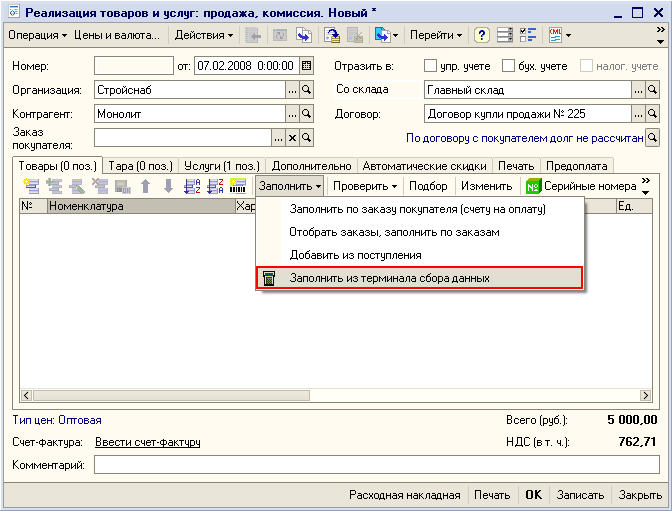 Преимущества и недостатки
Описано в ИТС (информационно-техническом сопровождении)
Кнопка «Заполнить из ТСД» встроена в формы некоторых документов
Список полей ограничен
Номенклатура без штрихкодов даже не попадет на ТСД
Нет иерархии номенклатуры
Не для всех документов в конфигурациях 1С поддержана такая загрузка
Нельзя выгрузить документ из 1С на ТСД (можно только загрузить с ТСД в 1С)
Не подходит для онлайн-обмена
Итого в разделе про драйвер
Есть такие драйверы ТО, пишутся на Native API
Есть готовая библиотека от 1С по использованию этих драйверов (БПО)
Функционал очень ограничен, нельзя выгружать документы, нет онлайна
У Клеверенс есть такой драйвер
Итого мы рассмотрели
Существует технология создания внешних компонент для 1С
Есть старые и есть новые обработки от Клеверенс
Не нужно править конфигурацию 1С
У данного способа есть свои плюсы  и минусы


Подробнее про компоненту читайте https://www.cleverence.ru/support/category:735/
HYDB™
Какие еще есть возможности по интеграции
Гибридные данные HYDB™
HYDB™ (HYbrid DataBase) — это технология гибридного хранения данных для Mobile SMARTS, которая позволяет, с одной стороны, не выгружать на мобильное устройство терабайты данных (выгружать только необходимую часть), а, с другой стороны, иметь доступ к этим терабайтам данных с мобильного устройства по сети, если есть такая необходимость.  
Не только хранить и иметь доступ, но и гибко всем этим управлять.
HYDB™
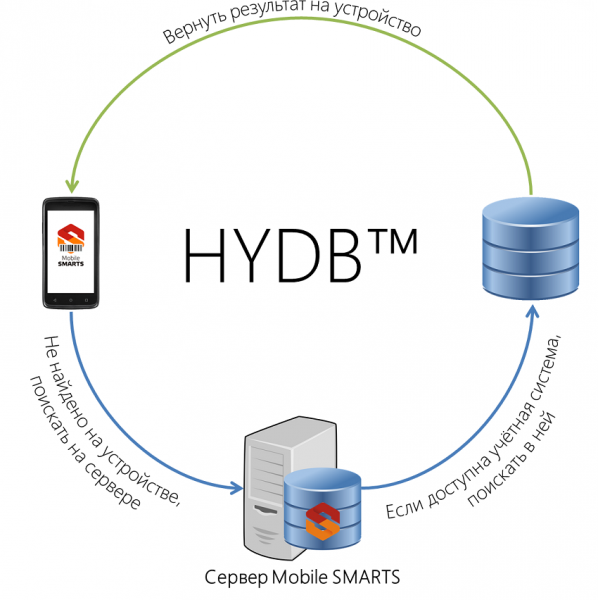 Гибридные справочники.

HYDB™ для Mobile SMARTS™ позволяет не ограничиваться одним местом хранения, а хранить данные там, где это удобно в настоящий момент.
Устройство
ERP/WMS
Что это дает для 1С
Можно один раз написать отбор для любого справочника и дальше использовать его как для оффлан, так и для онлайн обмена (включая кеширования и прочие радости).
Пример работы #1 (данные выгружены на ТСД)
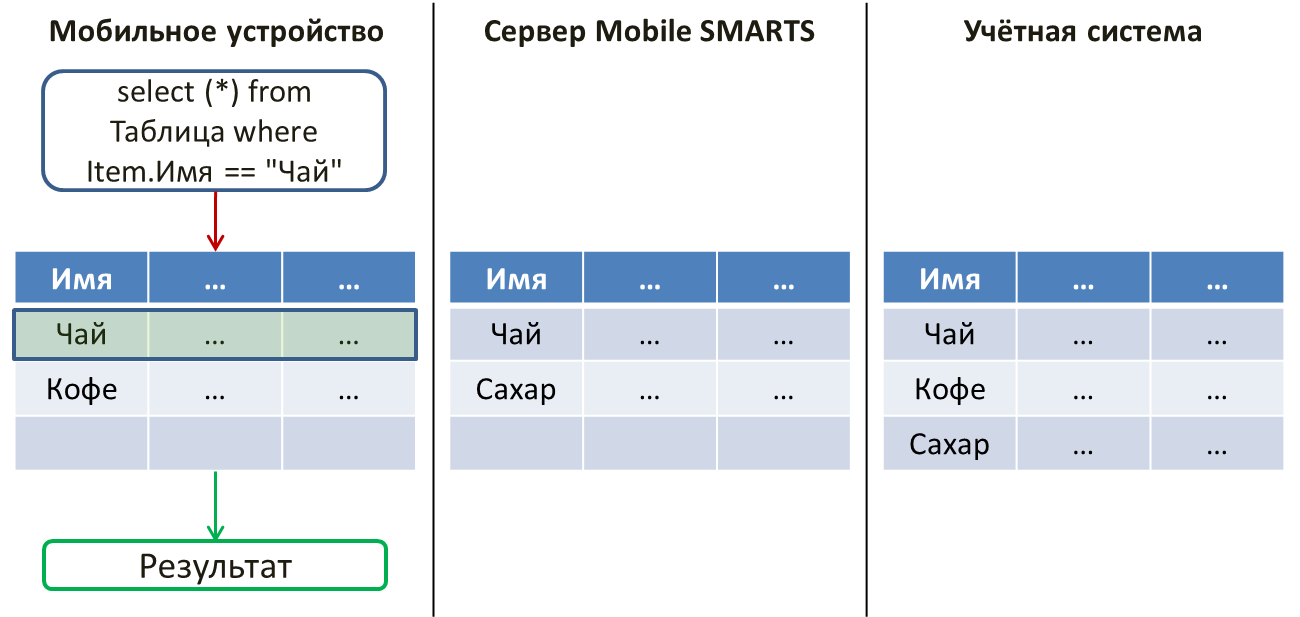 Пример работы #2 (не все данные есть на ТСД)
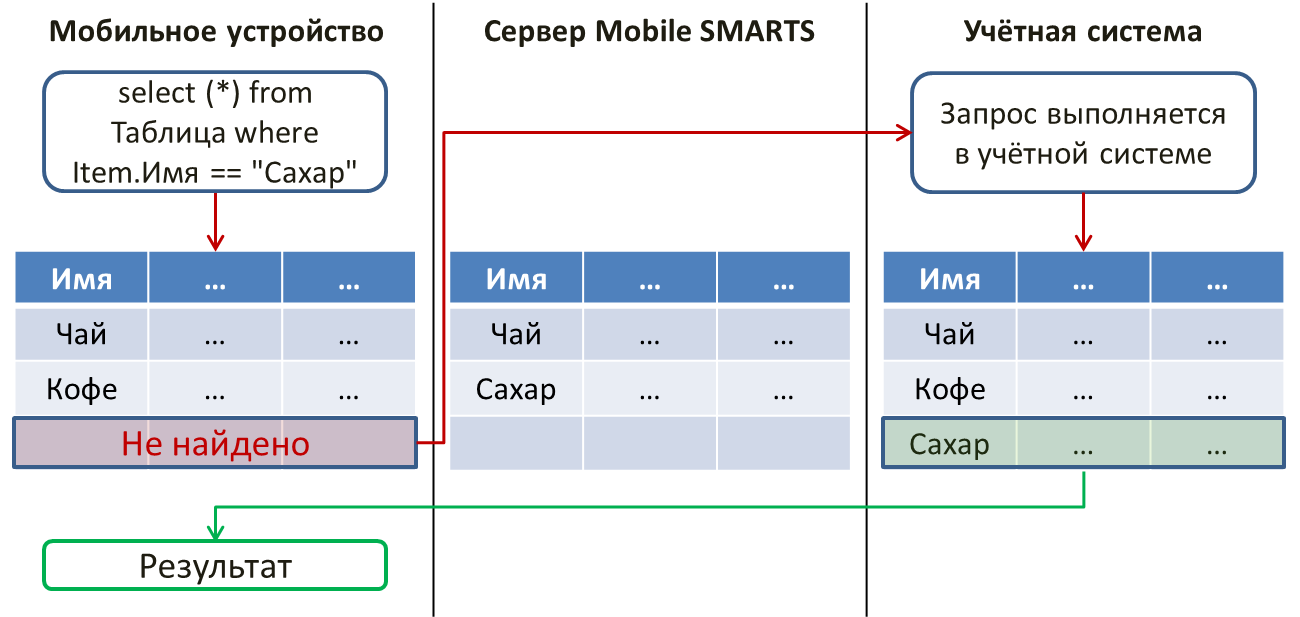 Пример работы #3 (кеширование на сервере)
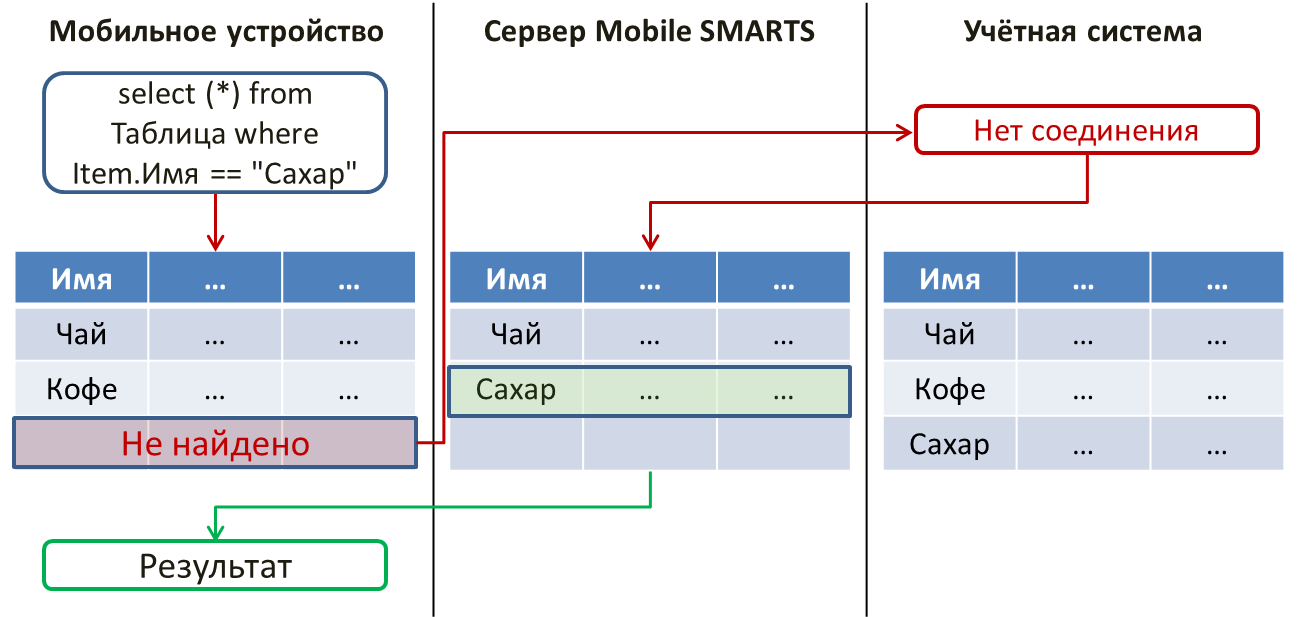 Настройки HYDB™
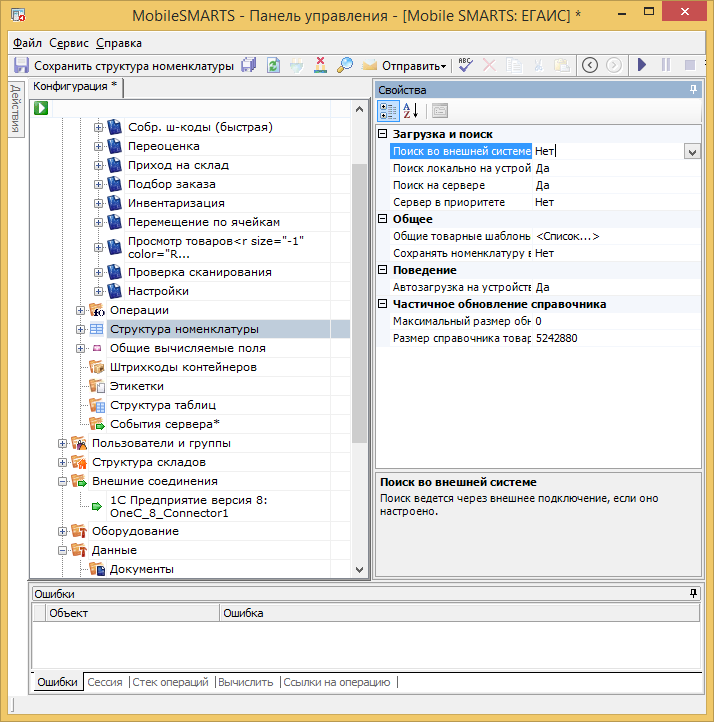 Для номенклатуры
Для номенклатуры режимы работы  HYBD™ настраиваются в узле «Структура номенклатуры».
Для других данных
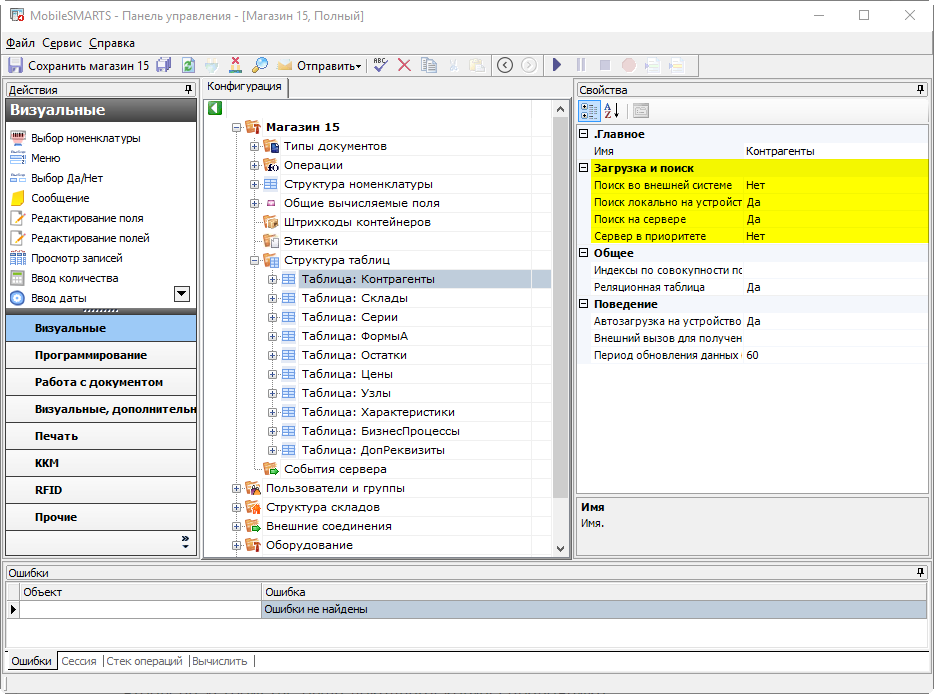 Для других справочников и запросов к регистрам режимы работы  HYBD™ настраиваются в узле «Структура таблиц».
Для всего
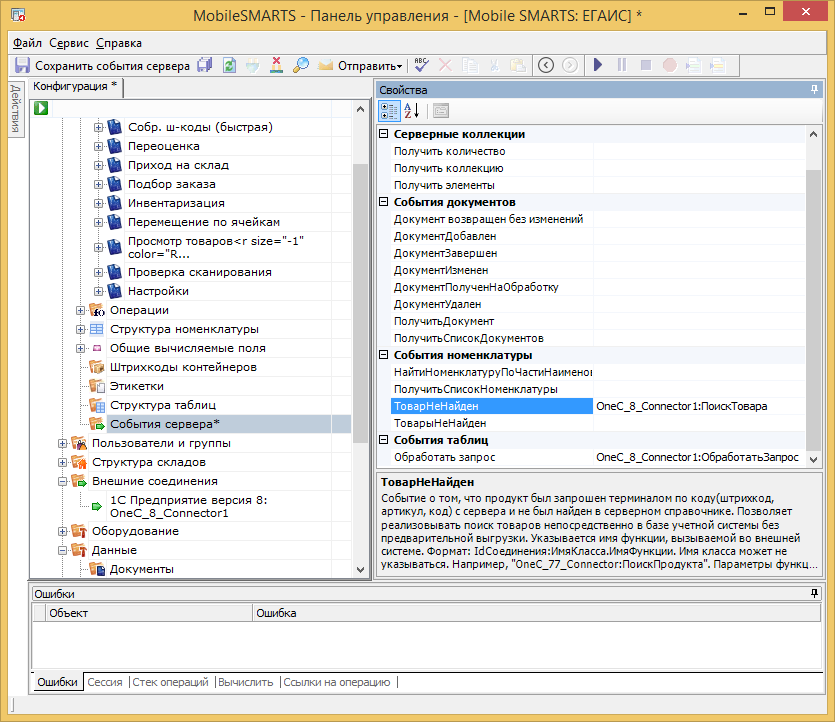 Что конкретно звать в 1С для онлайн поиска товаров – указывается в узле «События сервера».

По этим событиям сервер будет звать подключенный коннектор к 1С.
Пример мастера подключения
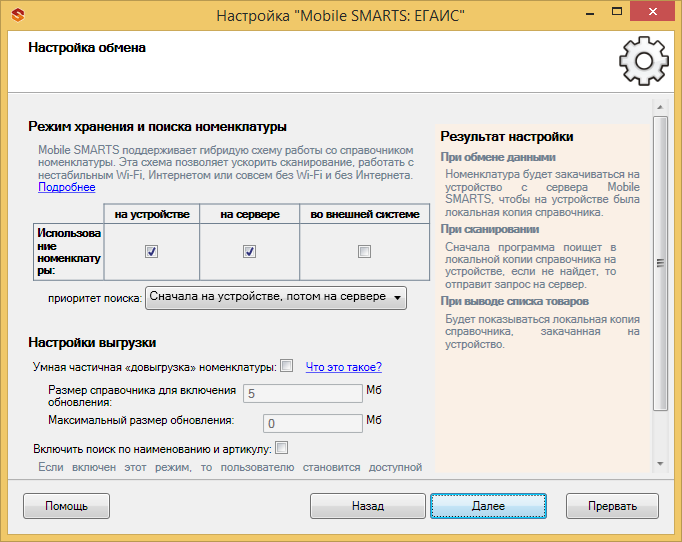 Для отраслевых продуктов режимы работы HYBD™ тоже могут настраиваться в мастере подключения.
Мастер переносит все указанные настройки куда нужно.
Дополнительно про HYDB™
HYDB™ для номенклатуры
https://www.cleverence.ru/support/category:660/ 

HYDB™ для других данных
https://www.cleverence.ru/support/category:659/
Произвольные вызовы
Как просто взять и вызвать 1С с ТСД
Произвольный вызов базы 1С с ТСД
Mobile SMARTS позволяет осуществлять произвольный вызов базы 1С из любого места программы на ТСД.

Для этого в визуальном редакторе операций предусмотрено специальное действие «Вызов метода внешней системы».
Вызов метода внешней системы
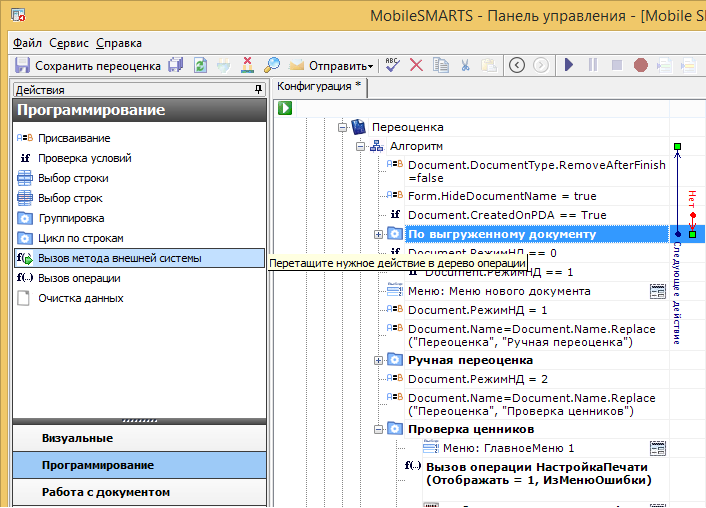 Подключение выполняется по шагам.
Вызов метода внешней системы
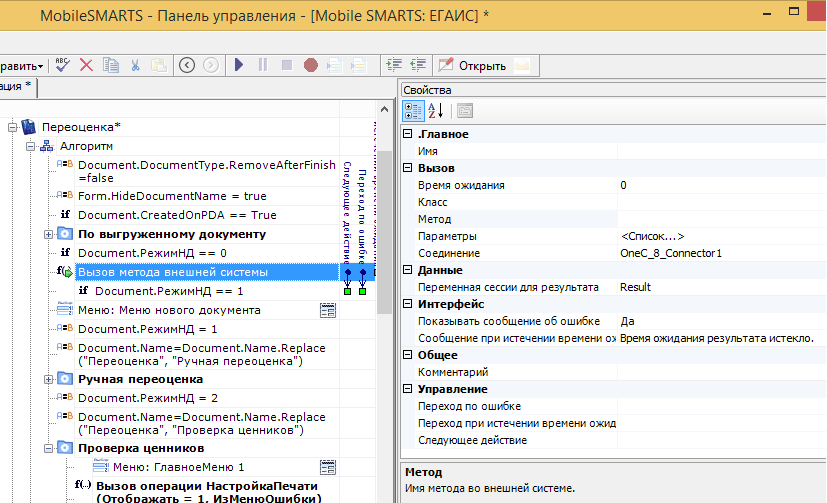 В настройках вызова указывается что звать и куда поместить результат.
Произвольный вызов
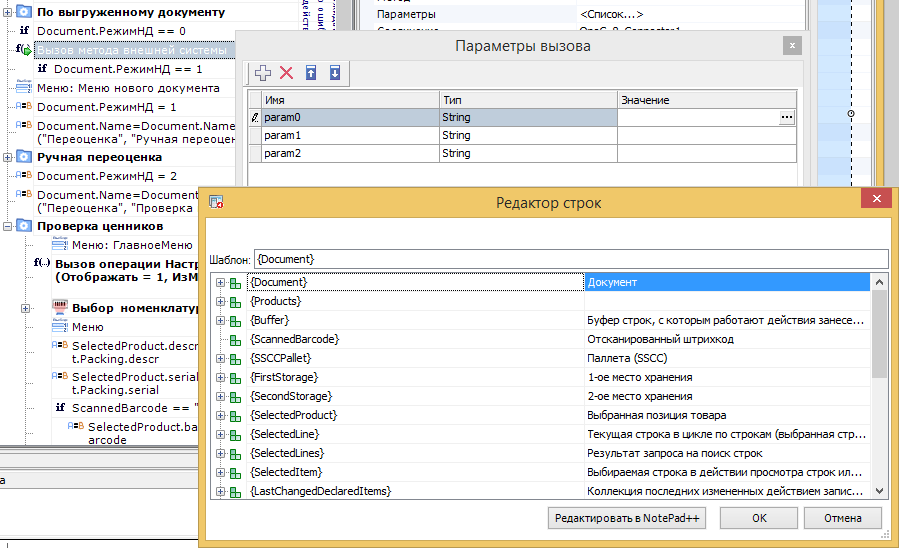 Можно передать в 1С сколько угодно каких угодно параметров.

Вызываемая в 1С функция должна быть помечена  ключевым словом Экспорт.
Пример произвольного вызова
Код в редакторе Mobile SMARTS
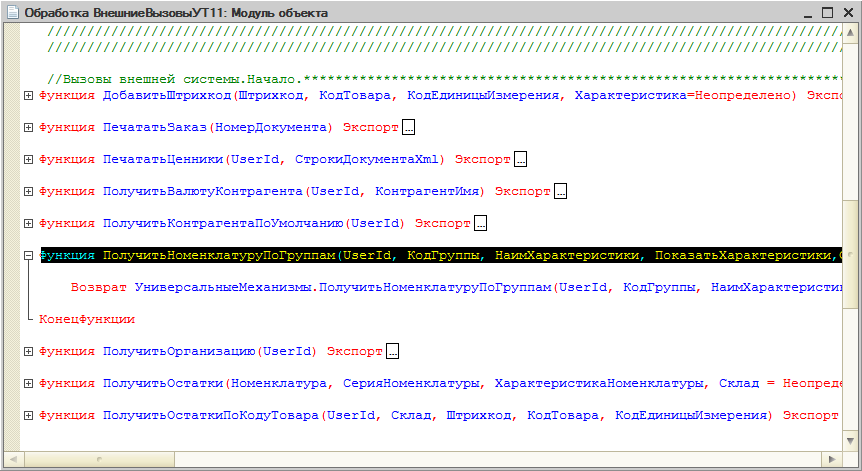 Код в 1C, который будет вызван
Дополнительно про внешние вызовы
Действие внешнего вызова
https://www.cleverence.ru/support/2539/ 

Отладка внешнего вызова
https://www.cleverence.ru/support/2316/ , https://www.cleverence.ru/video/otladka-koda-1s/
Конец.